Внеклассное занятиев помощь учению
Главные члены предложения
Подлежащие                  Сказуемое
Подлежащие
Обозначает предмет, о ком или о чем говорится в предложении
Отвечает на вопросы: кто? Что?
Задание №1: Найдите подлежащие в предложении
В бледном небе заметно мерцали звёзды.Льёт дождь. Он скоро пройдёт.
Сказуемое
Обозначает действие предмета, что говорится о подлежащим
Отвечает на вопросы: что делает? Что делал?Что сделает? Что будет делать?
Задание №2:Спиши предложения. Подчеркните подлежащие и сказуемое
В бледном небе заметно мерцали звёзды.Растения зацветают весной. Деревня обижаются на людей. Осина помолчала немного. Люди посадили деревья. Настала тёплая ночь.
Дополнение
Отвечает на вопросы косвенных падежей: Кого? Чего? Чему? Что? Кем? Чем? О ком? О чем?
Выражается существительным и местоимением
Задание №3: Спишите пословицы, вставляя подлежащие по смыслу дополнение. Дополнение подчеркните.
Без … не выловишь и …из пруда.Что написано …, не вырубишь и … .
Физкультминутка
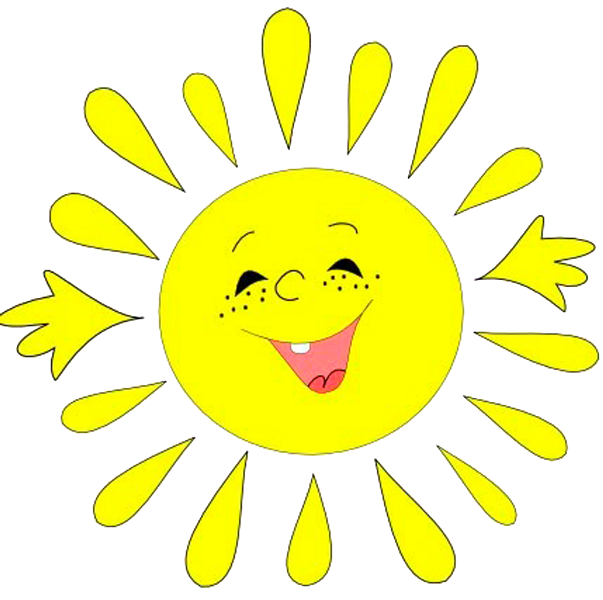 Определение
Отвечает на вопросы: Какой? Какая? Какое? Какие? Чей? Чья? Чьё? Чьи?
Выражается именем прилагательным
Задание №4:
Художник рисует осенние листья.За кустом мелькнул лисий хвост.Белые ручки чужой труд любят.
Обстоятельство
Отвечает на вопросы: Где? Когда? Куда? Откуда? Почему? Зачем? Как? Каким образом?
Выражается наречием, существительным.Подчёркивается пунктиром с точкой _._._._._.